PRESENTATION
The CYBER GUARDIAN Product RANGE
TCG CHILD ONLINE PROTECTION
PARENT  AND  CHILD
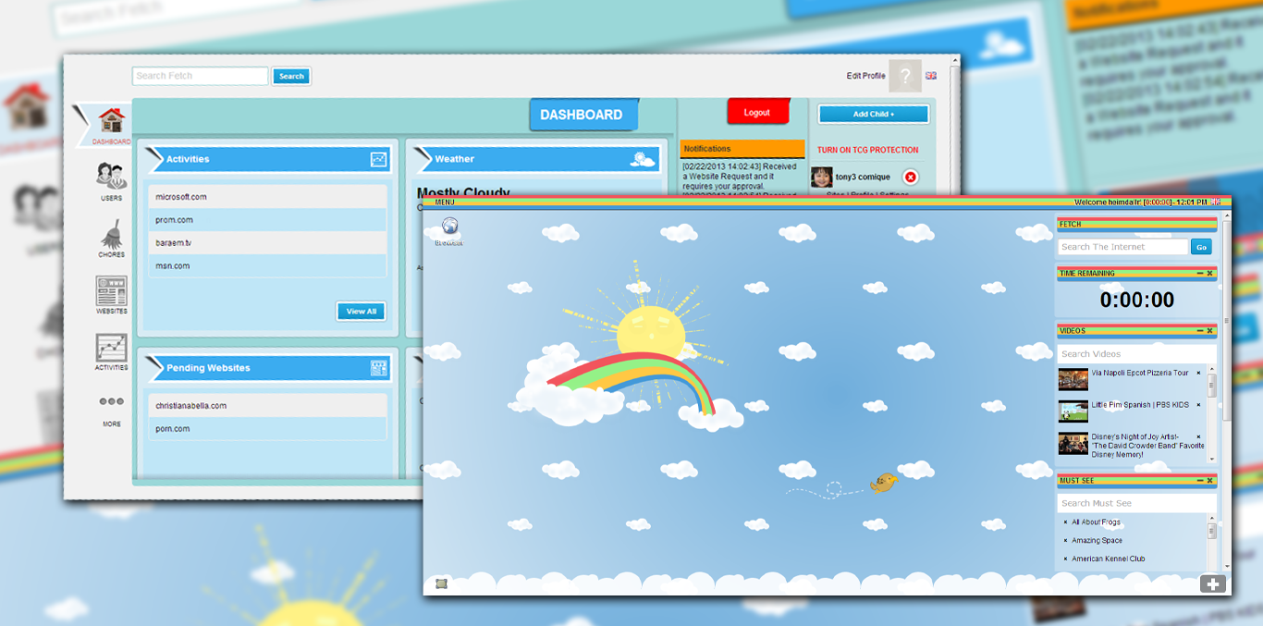 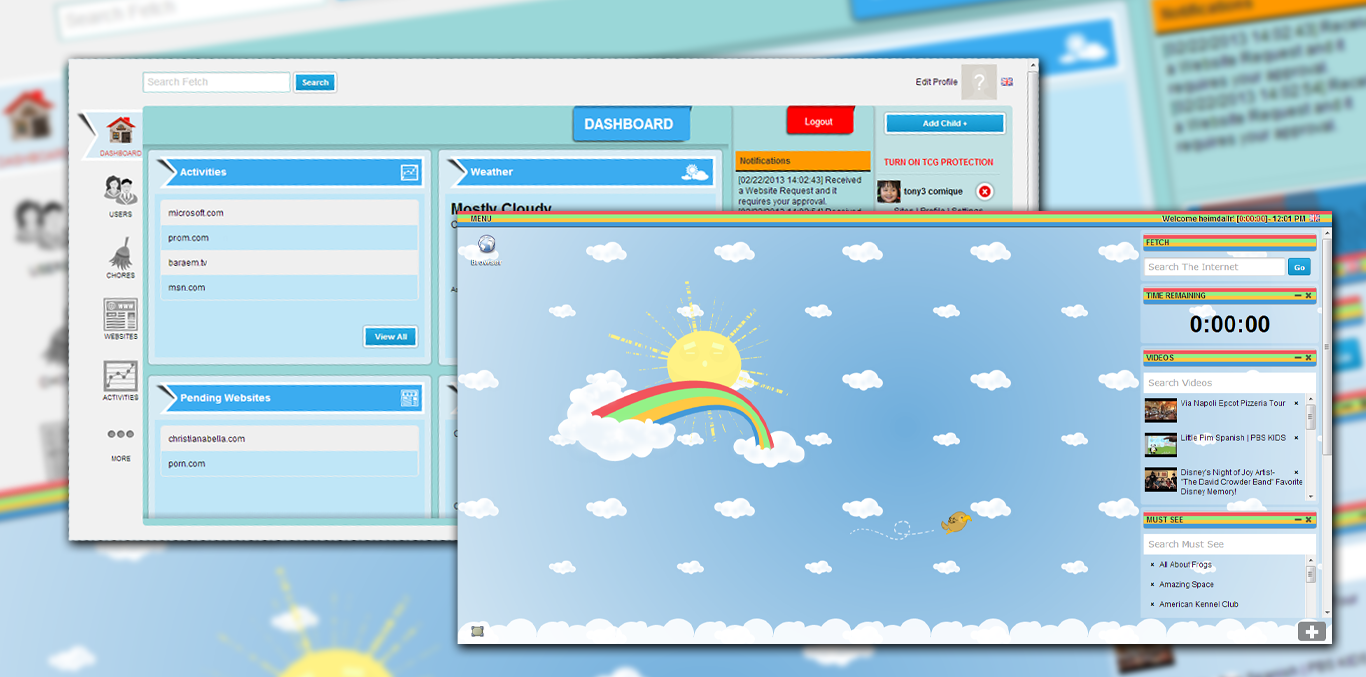 TCG Child Online Protection
Easy to use web based control panel for Parents and Children
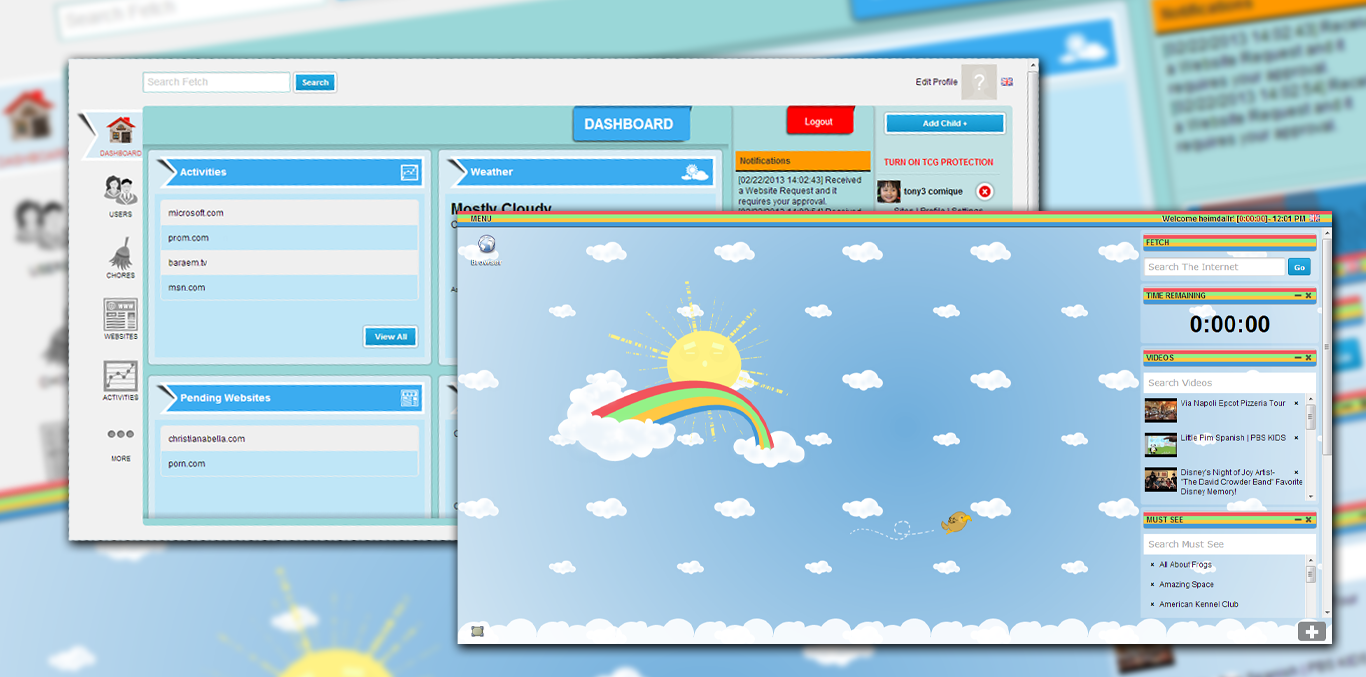 TCG Child Online Protection
Parents can create custom Categories, Blacklist and Whitelist for each Child
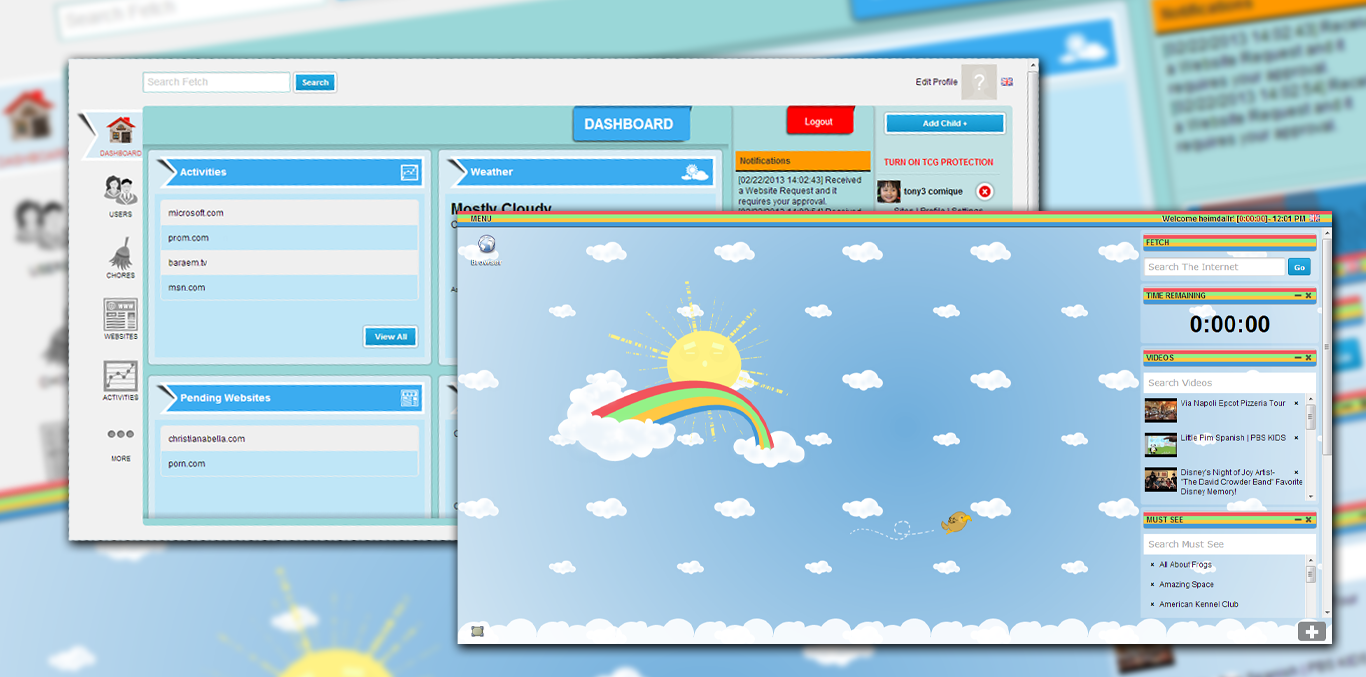 TCG Child Online Protection
Parents can go anywhere but children are restricted to TCG Whitelist  by default
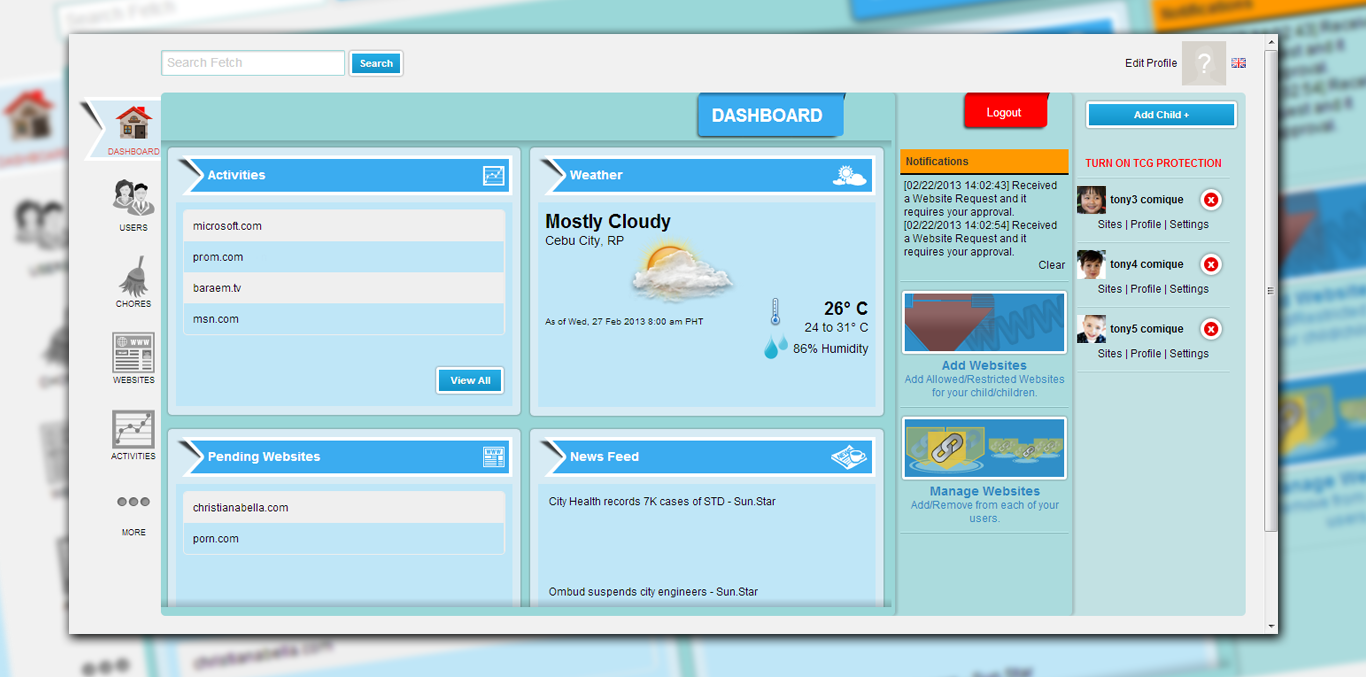 Private Messaging between parents and children
Control allowed/restricted   websites for each child
Create chores for children and they get bonus online time
Monitor visited websites and  searched keywords
Download reports for visited sites and searches
Control number of hours your child can surf for each day
Control surfing period for any website
TCG Child Online Protection PARENT
FEATURES
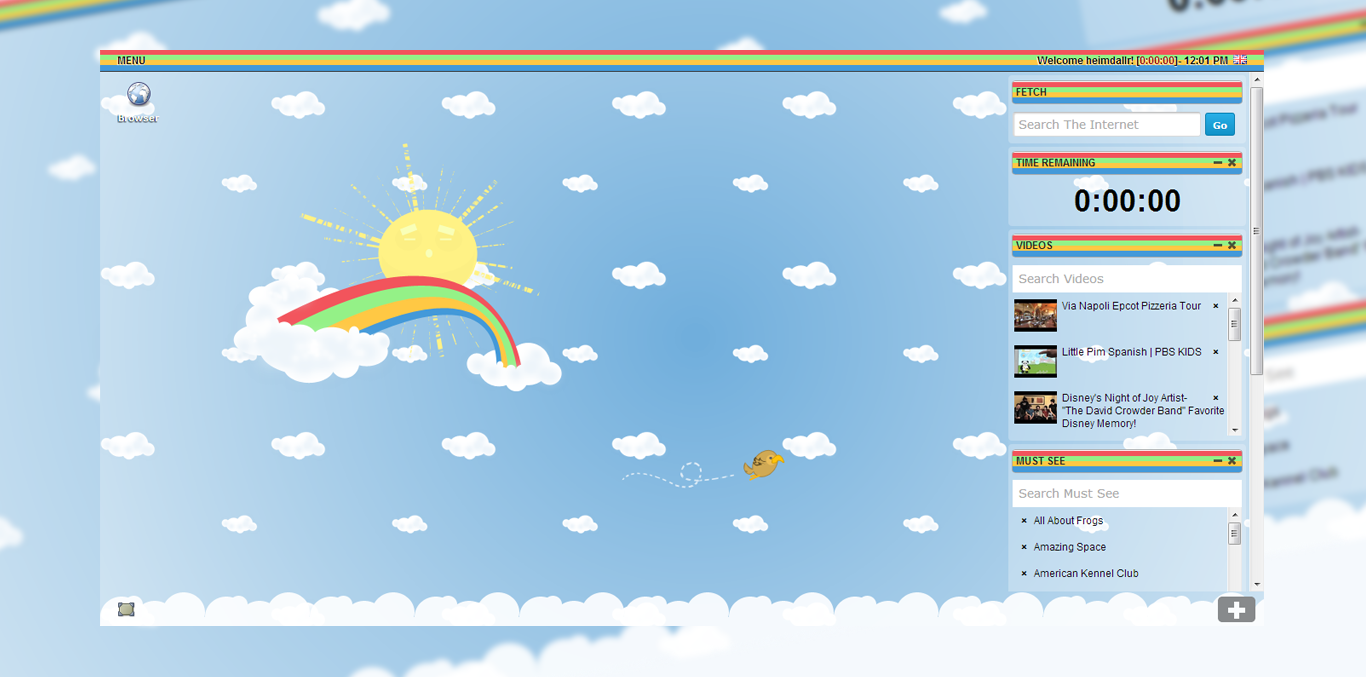 Beautifully designed and customisable childrens landing pages
Tens of thousands cleaned and checked Youtube and Vimeo videos
Must see websites for children of different age brackets
Online Games
TCG Wiki For Schools (Online Encyclopaedia)
TCG Child Online Protection CHILD
FEATURES
TCG SCHOOL EDITION
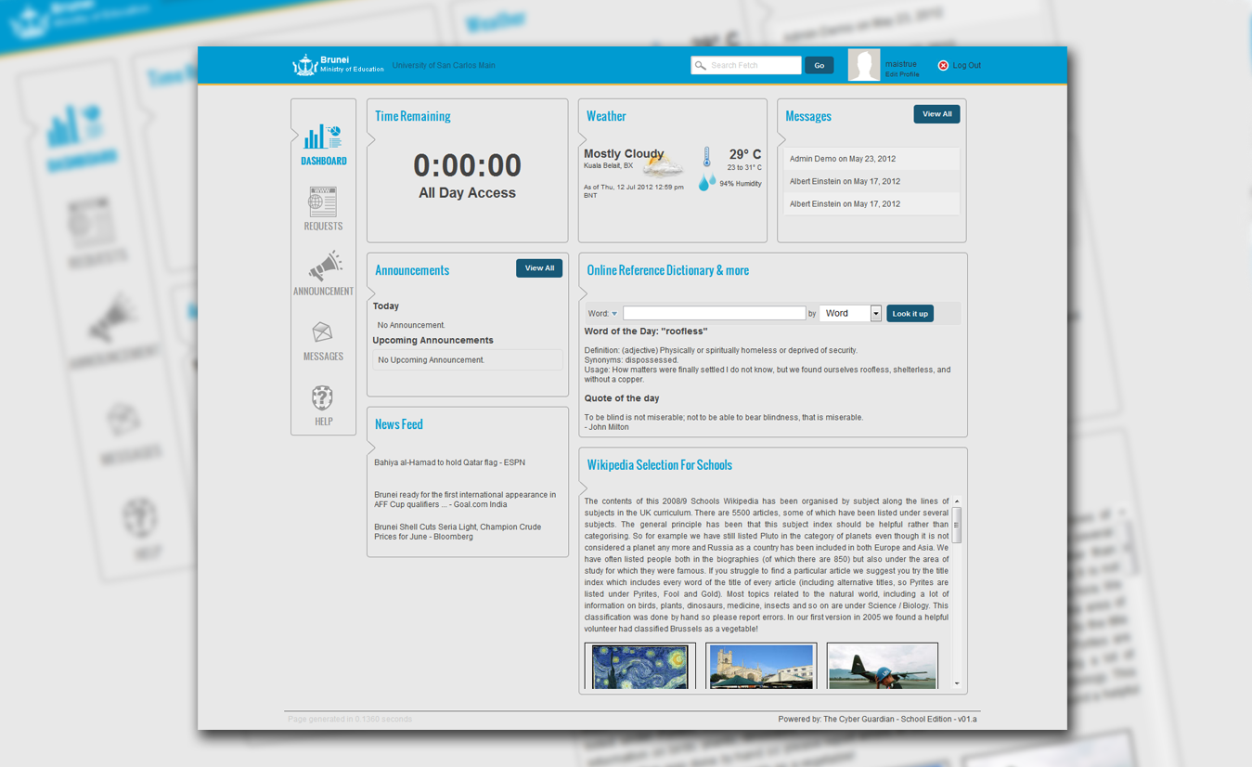 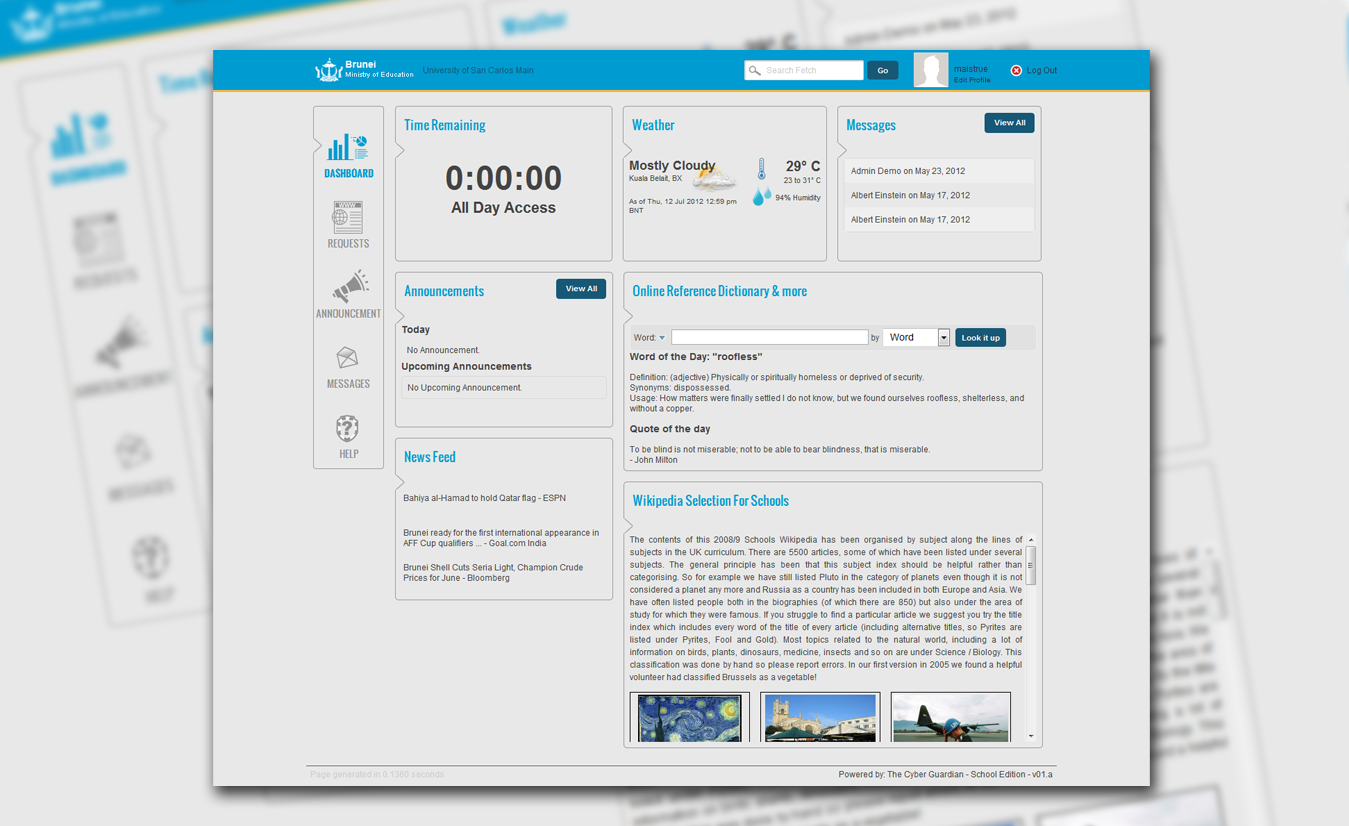 TCG SCHOOL Edition
Custom Website Categories, Content Filtering, Whitelist and Blacklist for teachers and students per school
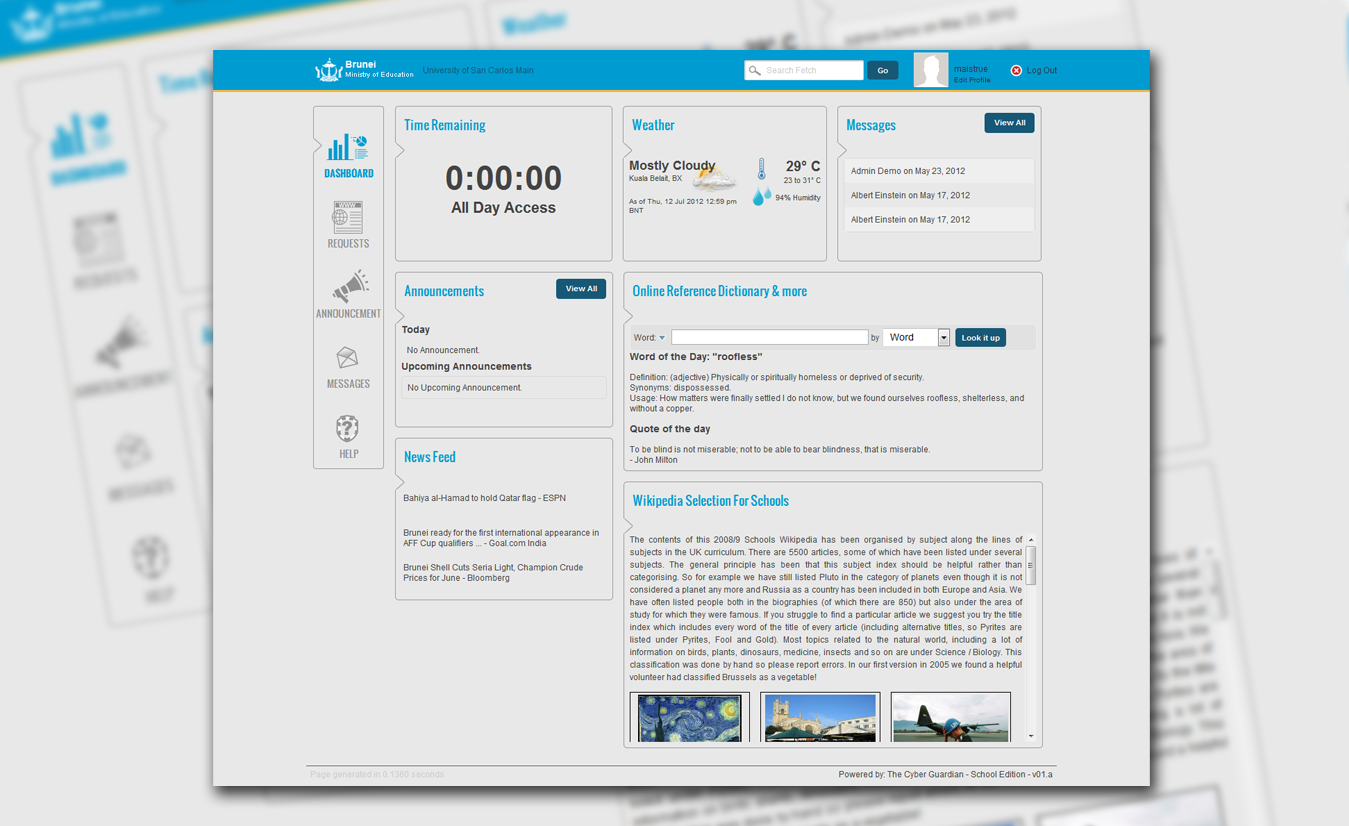 Web Based Control Panel
Create Unlimited Schools
Control allowed/restricted websites for different schools
System-wide Announcements
Events and Calendars
System-wide Messaging
Monitor visited websites and  searched keywords
Set time teachers and students can surf the internet
TCG SCHOOL Edition
FEATURES